DEPARTAMENTO DE CIENCIAS ECONÓMICAS, ADMINISTRATIVAS Y DEL COMERCIO

CARRERA DE INGENIERÍA COMERCIAL

TRABAJO DE TITULACIÓN, PREVIO A LA OBTENCIÓN DEL TÍTULO DE INGENIERA COMERCIAL

“ANÁLISIS DE LA GESTIÓN DE LA INNOVACIÓN EN LAS PEQUEÑAS, MEDIANAS Y GRANDES EMPRESAS DEL SECTOR PRIVADO DEL DISTRITO METROPOLITANO DE QUITO”

AUTORA: ATTI GUAITA, ANDREA ELIZABETH
DIRECTOR: ING. CADENA ECHEVERRÍA, JAIME LUIS, Msc.
Contenido
Planteamiento del Problema
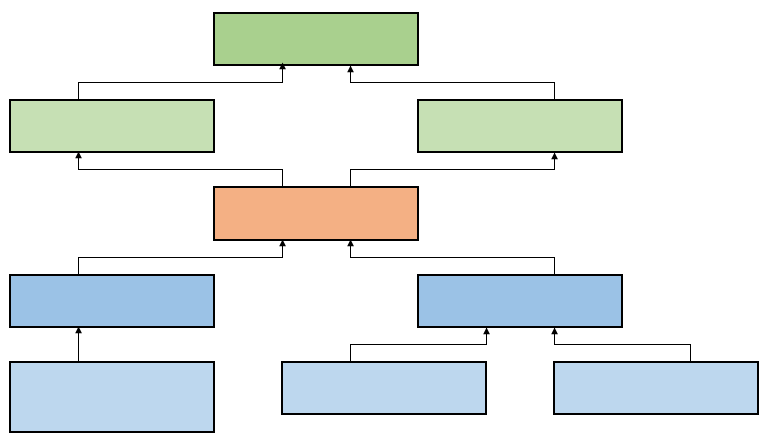 Baja innovación (Robayo, 2019).
Estudios e investigaciones no alineadas a las verdaderas necesidades (Robayo, 2019).
Economía primaria exportadora (Robayo, 2018).
Desconocimiento de la situación real de la innovación en las empresas privadas del DMQ
Escasos conocimientos sobre innovación por parte de las empresas (Robayo, 2018).
Indicadores de innovación distorsionados  Erazo (2018).
Innovación confundida como un gasto y no como una inversión (AEI, 2014).
Desinformación de los últimos adelantos de la ciencia y tecnología (Robayo, 2018).
La encuesta de innovación del INEC parte del supuesto de que las empresas encuestadas conocen sobre innovación Erazo (2018).
[Speaker Notes: (Maldonado Alvaro, 2019) debido a que es el principal polo de desarrollo económico del Ecuador con el 25% del PIB del país es decir 23 mil millones de dólares]
Objetivos
BASE TEÓRICA
INNOVACIÓN EN LAS EMPRESAS DEL SECTOR PRIVADO
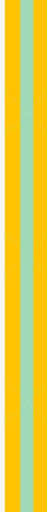 Actividades especializadas
Eficiencia insumos
Toma de decisiones sobre innovación
Sistemas de innovación que varían según el país
Financiamiento 
Capacidad para innovar
Industria manufacturera
Patentes ocasionales
Relación positiva con la innovación
Existe cooperación
Multinacionales 
Generación y transmisión de conocimiento
Escasez 
Poca cooperación
ENCUESTA DE LA COMUNIDAD SOBRE LA INNOVACIÓN (CIS)
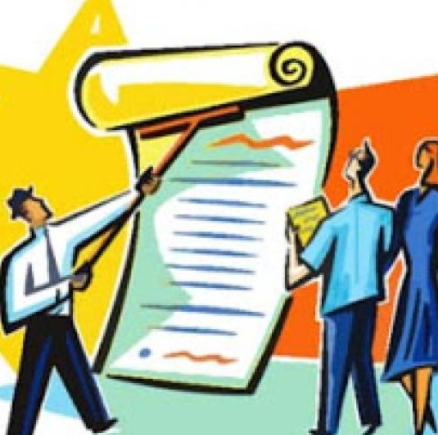 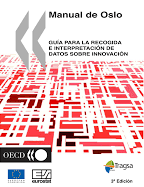 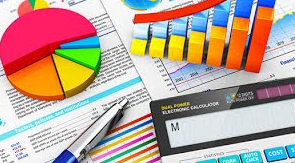 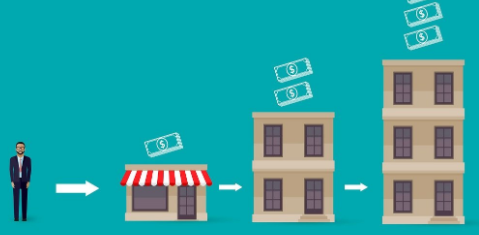 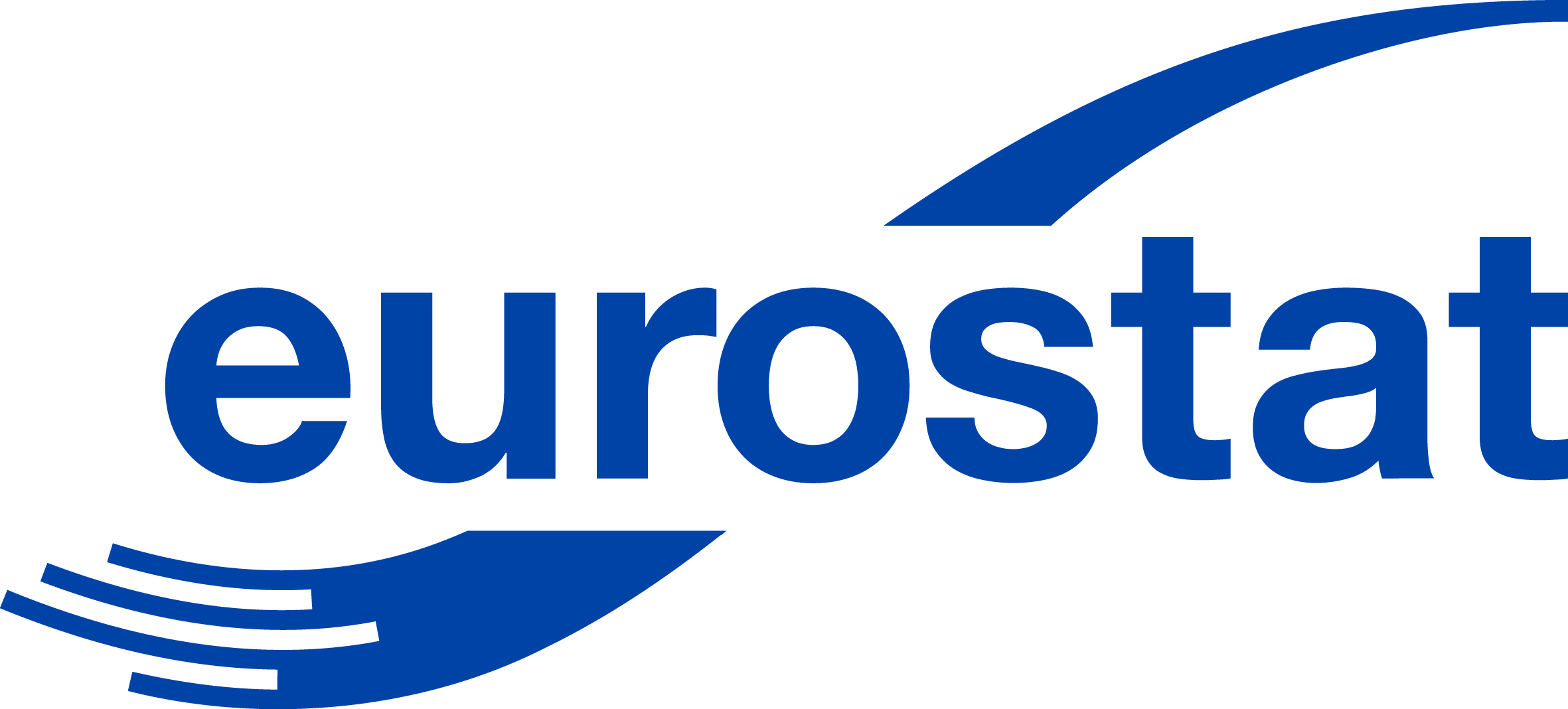 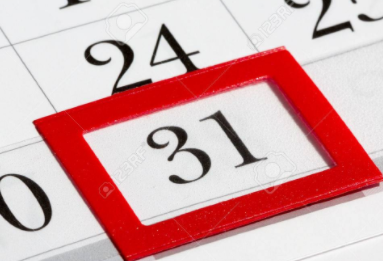 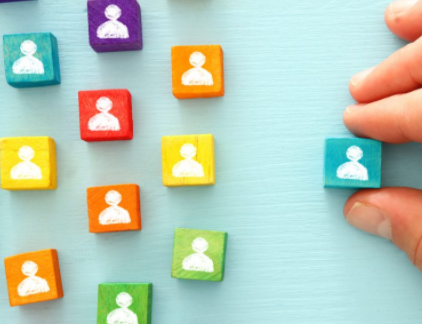 ENCUESTA DE LA COMUNIDAD SOBRE LA INNOVACIÓN (CIS)
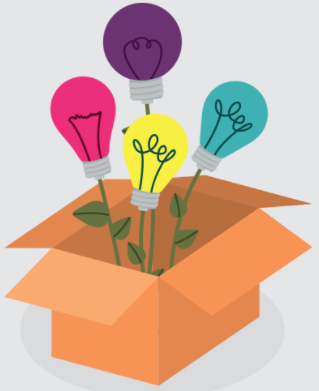 11 variables
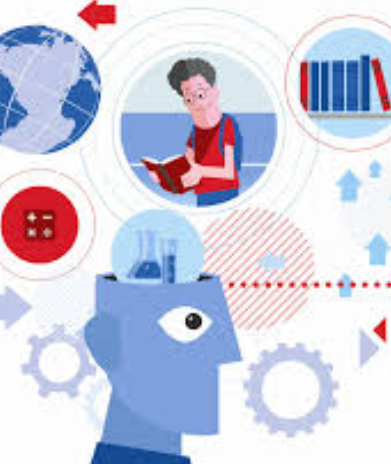 (OCDE y Eurostat, 2005)
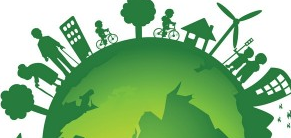 Capítulo II: Metodología
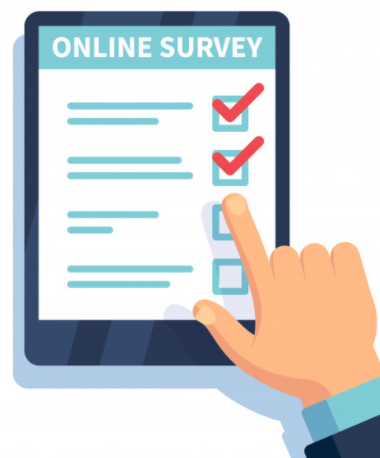 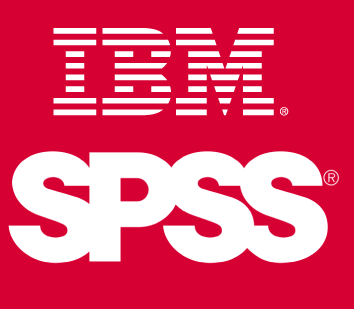 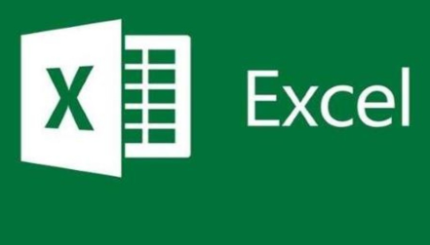 Capítulo III: Resultados
¿AÑO DE CREACIÓN DE LA EMPRESA?
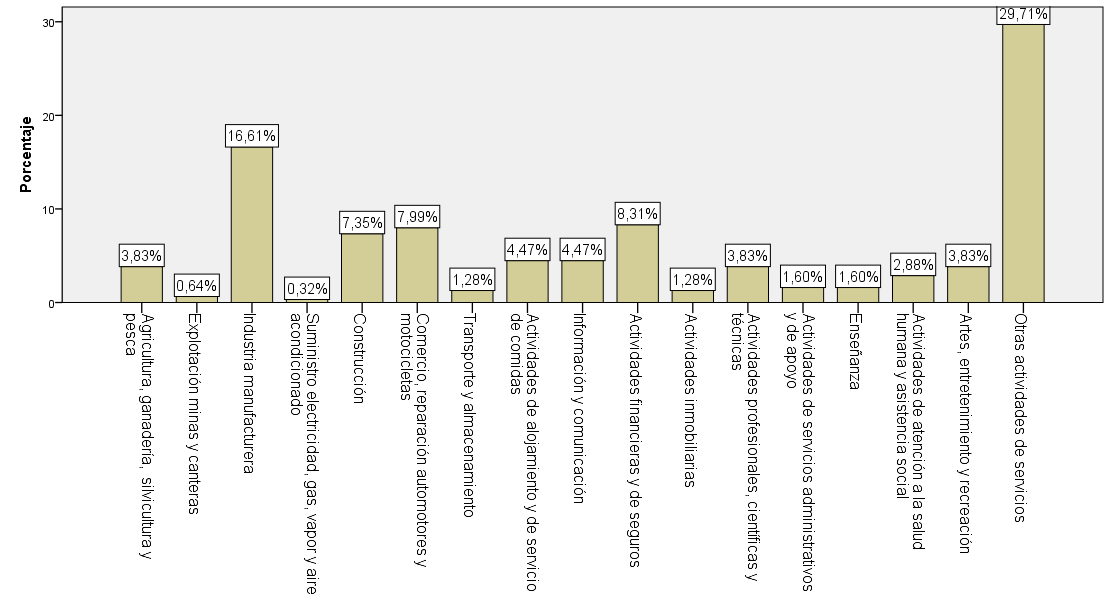 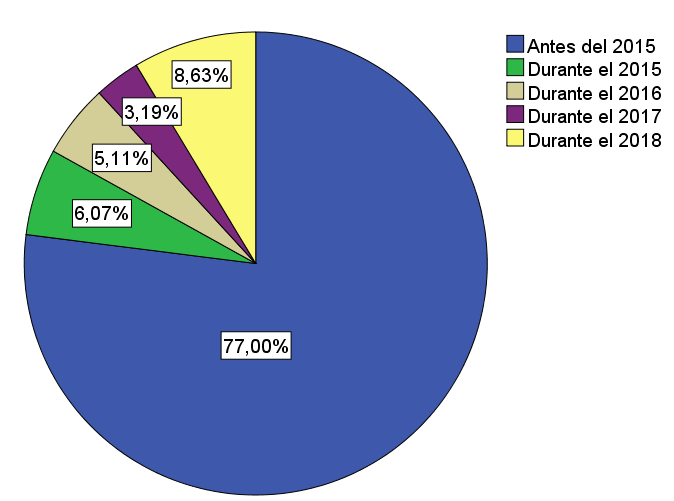 ¿ACTIVIDAD PRINCIPAL SEGÚN LA CLASIFICACIÓN NACIONAL DE ACTIVIDADES ECONÓMICAS?
INFORMACIÓN GENERAL DE LA EMPRESA
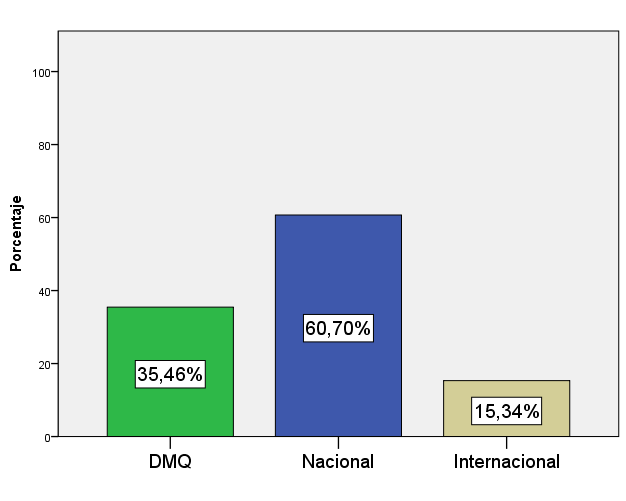 ¿TIPO DE EMPRESA SEGÚN EL TAMAÑO?
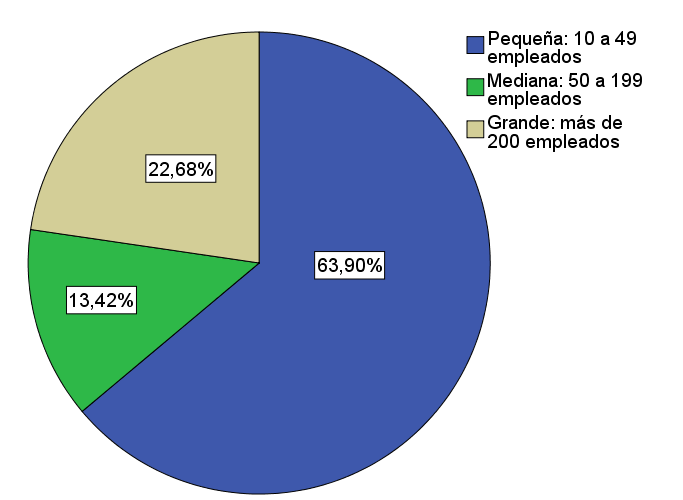 ¿EN QUÉ MERCADOS LA EMPRESA GENERÓ VENTAS DE BIENES Y/O SERVICIOS?
INNOVACIÓN DE PRODUCTO
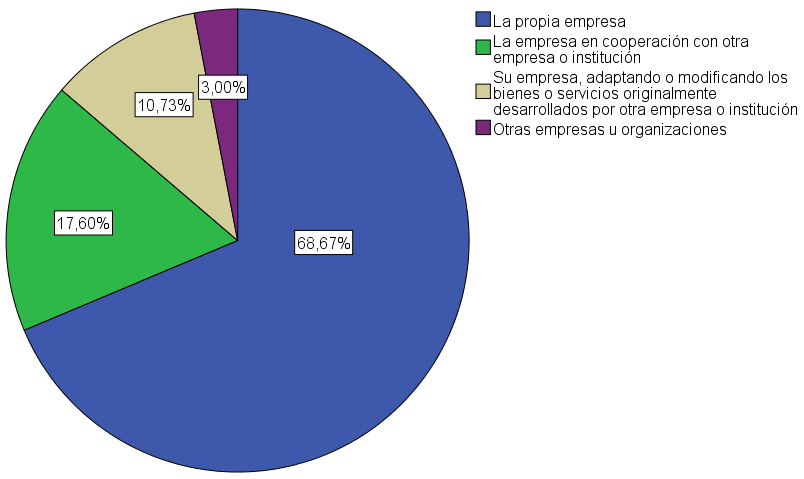 El 74,40% de las 317 empresas han desarrollado innovación de producto
Total de 233 empresas
¿QUIÉN DESARROLLÓ ESTAS INNOVACIONES DE PRODUCTO (BIENES Y/O SERVICIOS)?
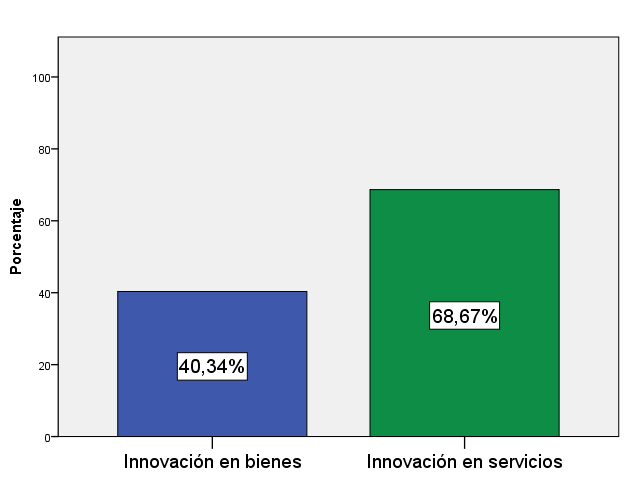 ¿QUÉ INNOVACIÓN DE PRODUCTO DESARROLLÓ LA EMPRESA?
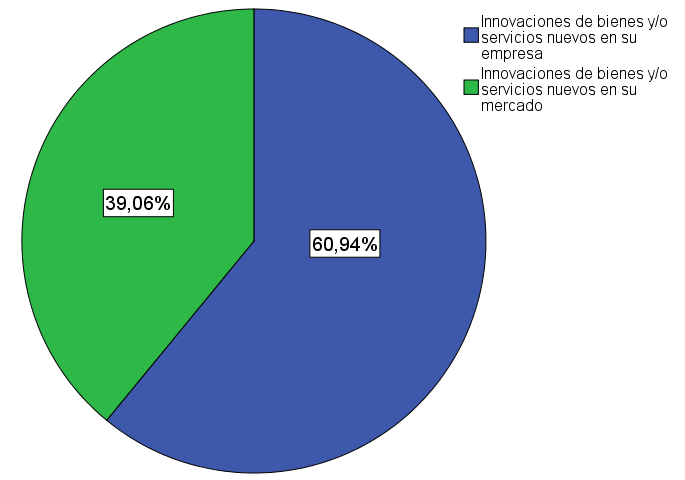 ¿LAS INNOVACIONES DE PRODUCTO SON NUEVOS EN LA EMPRESA O NUEVOS EN EL MERCADO?
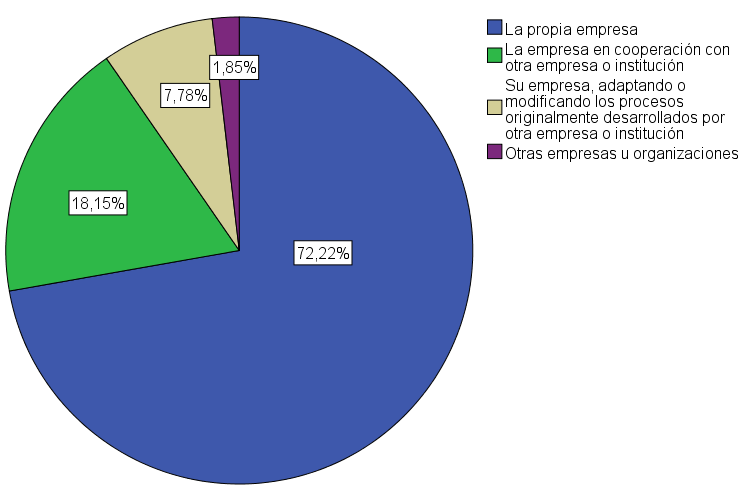 INNOVACIÓN DE PROCESOS
El 80,30% de las 317 empresas, han implementado procesos nuevos o significativamente mejorados
Total de 270 empresas
¿QUIÉN IMPLEMENTÓ ESTAS INNOVACIONES DE PROCESOS?
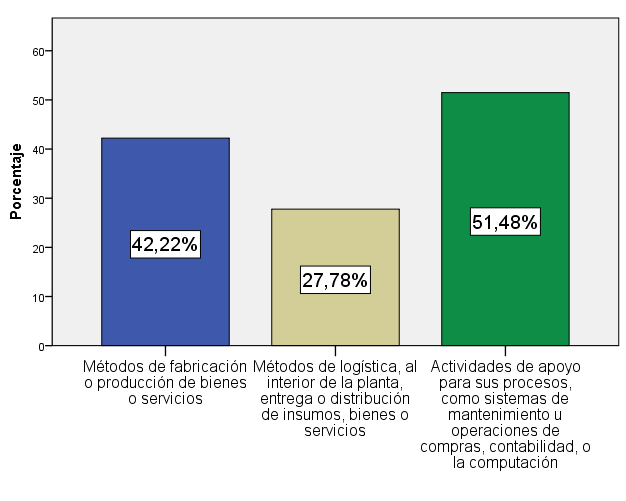 ¿INNOVACIONES DE PROCESO QUE HAN SIDO IMPLEMENTADAS?
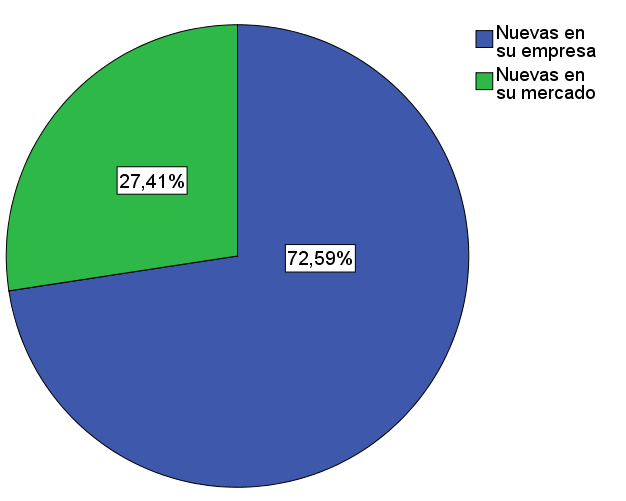 ¿LAS INNOVACIONES DE PROCESO SON NUEVOS EN LA EMPRESA O NUEVOS EN EL MERCADO?
INNOVACIÓN ORGANIZATIVA
INNOVACIÓN DE MARKETING
El 54,95% de las 317 empresas, han realizado modificaciones de forma significativa en la organización
Total de 172 empresas
El 67,40% de las 317 empresas, han implementado innovación de marketing
Total de 211 empresas
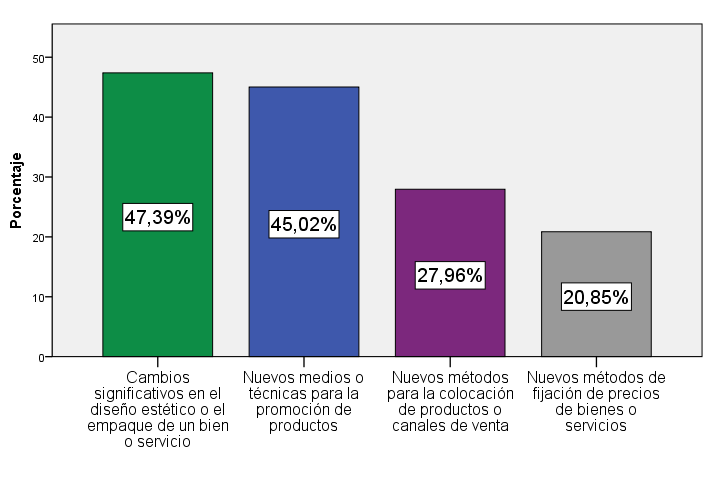 ¿QUÉ INNOVACIÓN DE MARKETING INTRODUJO LA EMPRESA?
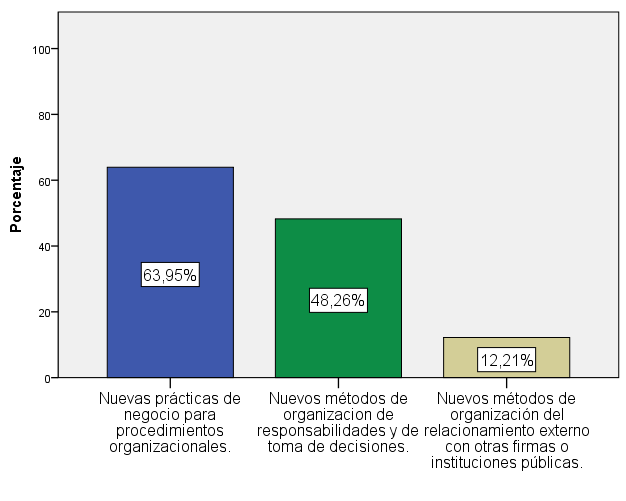 ¿QUÉ INNOVACIÓN ORGANIZATIVA APLICÓ LA EMPRESA?
CONTRATOS CON EL SECTOR PÚBLICO
COOPERACIÓN
El 15,02% de las 317 empresas, han emprendió actividades de innovación como parte de un contrato para proporcionar bienes o servicios a una organización del sector público
Total de 47 empresas
El 61,02% de las 317 empresas si ha cooperado en alguna de sus actividades de innovación con otras empresas u organizaciones
Total 191 empresas
¿LAS ENTIDADES DEL SECTOR PÚBLICO REQUERÍAN INNOVACIÓN COMO PARTE DEL CONTRATO?
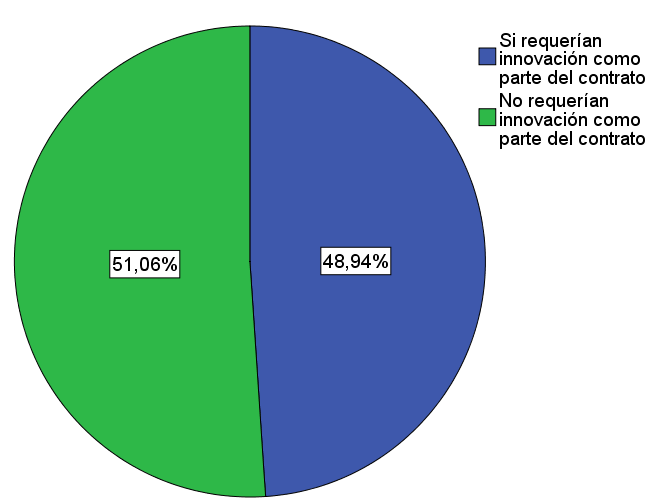 ACTIVIDADES QUE NO RESULTARON EN INNOVACIÓN
FUENTES DE FINANCIAMIENTO
El 33,20% de las 317 empresas han desarrollado actividades de innovación que no resultaron en innovación.
Total 104 empresas
El 96,50% de las 317 empresas, han indicado haber utilizado fuentes de financiamiento que aportaron a las actividades de innovación que desarrollaron
Total 302 empresas
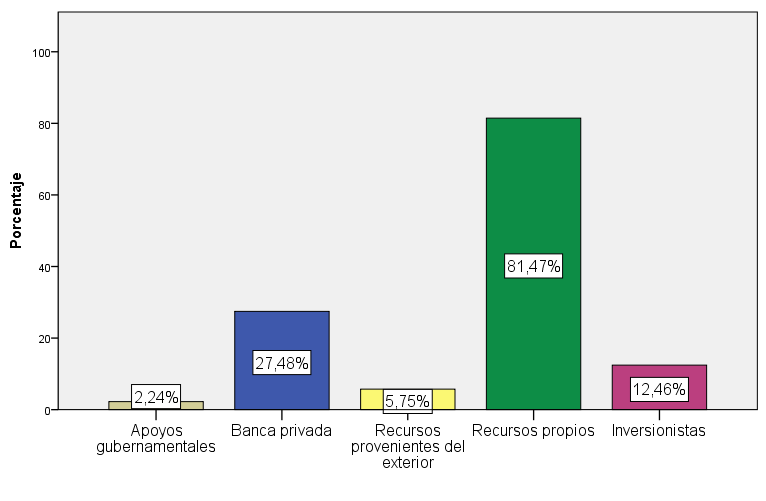 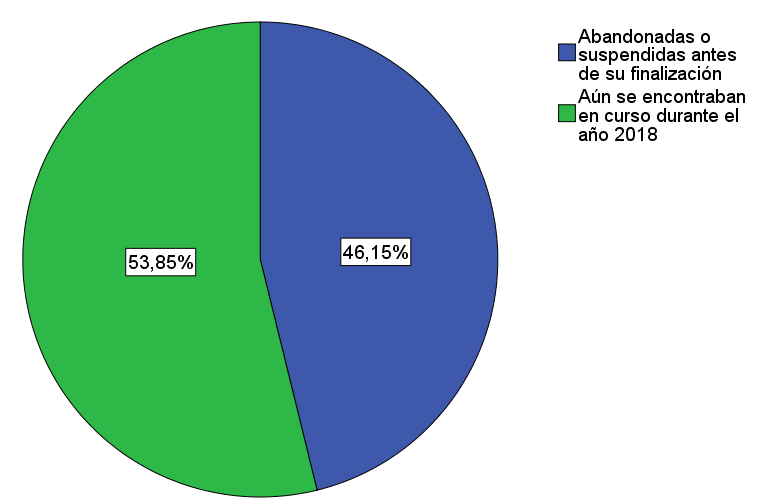 PROPIEDAD INTELECTUAL
El 74,40% de las 317 empresas han utilizado acuerdos para proteger la propiedad intelectual.
Total 233 empresas
¿LA EMPRESA HA BUSCADO PATENTES, UTILIZADO SERVICIOS INFORMATIVOS SOBRE PATENTES, Y/O BIBLIOTECAS DE PATENTES?
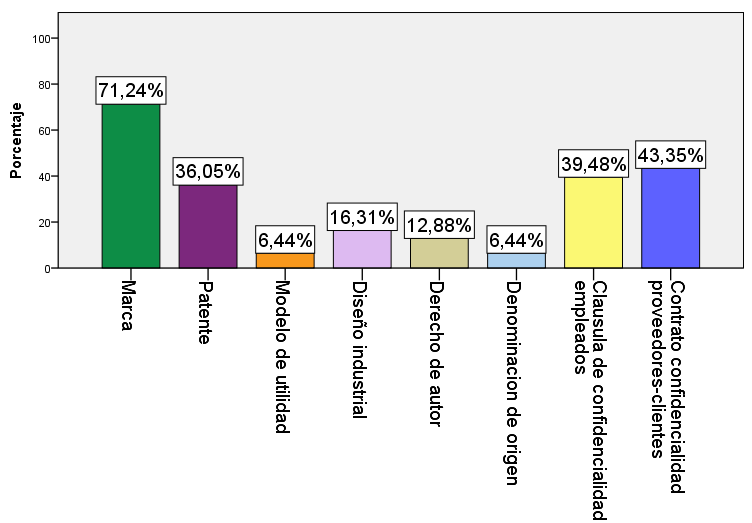 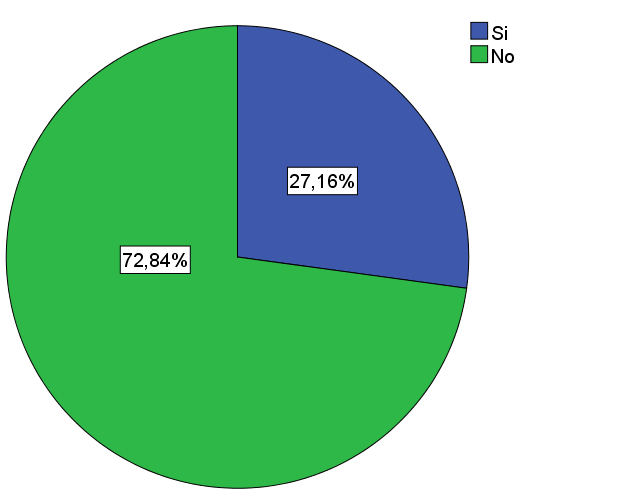 ¿QUÉ ACUERDOS DE PROPIEDAD INTELECTUAL HA UTILIZADO LA EMPRESA?
Total 230 empresas
¿DE CUÁL INNOVACIÓN FUERON RESULTADOS LOS BENEFICIOS AMBIENTALES?
INNOVACIONES CON BENEFICIOS AMBIENTALES
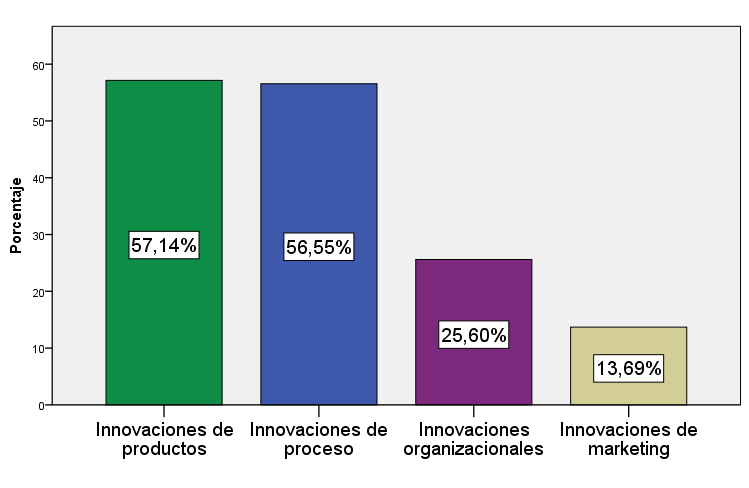 El 53,70% de las 317 empresas han implementado innovaciones de producto, procesos, organizacional o de marketing con algún beneficio ambiental. 
Total 168 empresas
¿LA EMPRESA INTRODUJO INNOVACIÓN EN PRODUCTO, PROCESO, ORGANIZATIVA O EN MARKETING CON ALGUNO DE LOS SIGUIENTES BENEFICIOS AMBIENTALES?
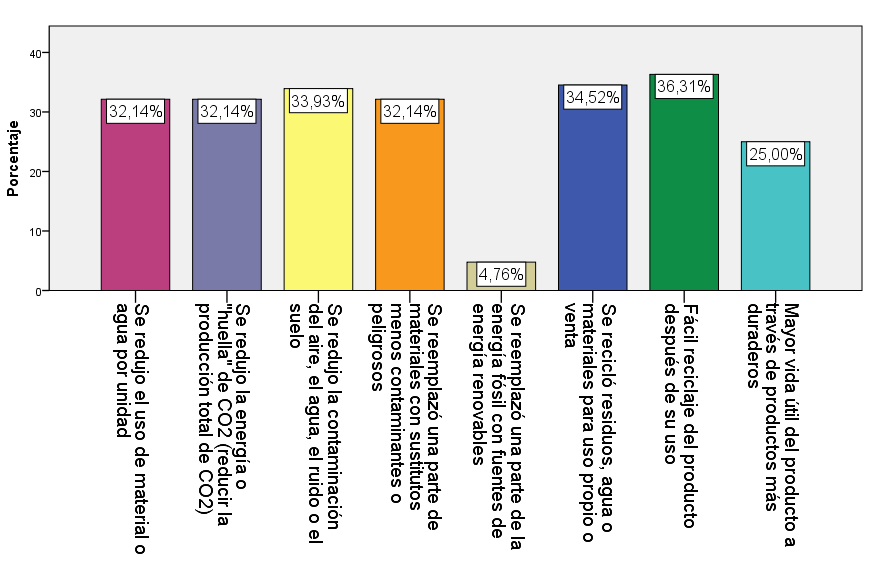 INNOVACIONES CON BENEFICIOS AMBIENTALES
¿CUÁN IMPORTANTES FUERON LOS SIGUIENTES FACTORES PARA IMPULSAR LAS DECISIONES PARA INTRODUCIR INNOVACIONES CON BENEFICIOS AMBIENTALES?
Dos Dominios de Caja (Top Two Box)
Agrupación Visual
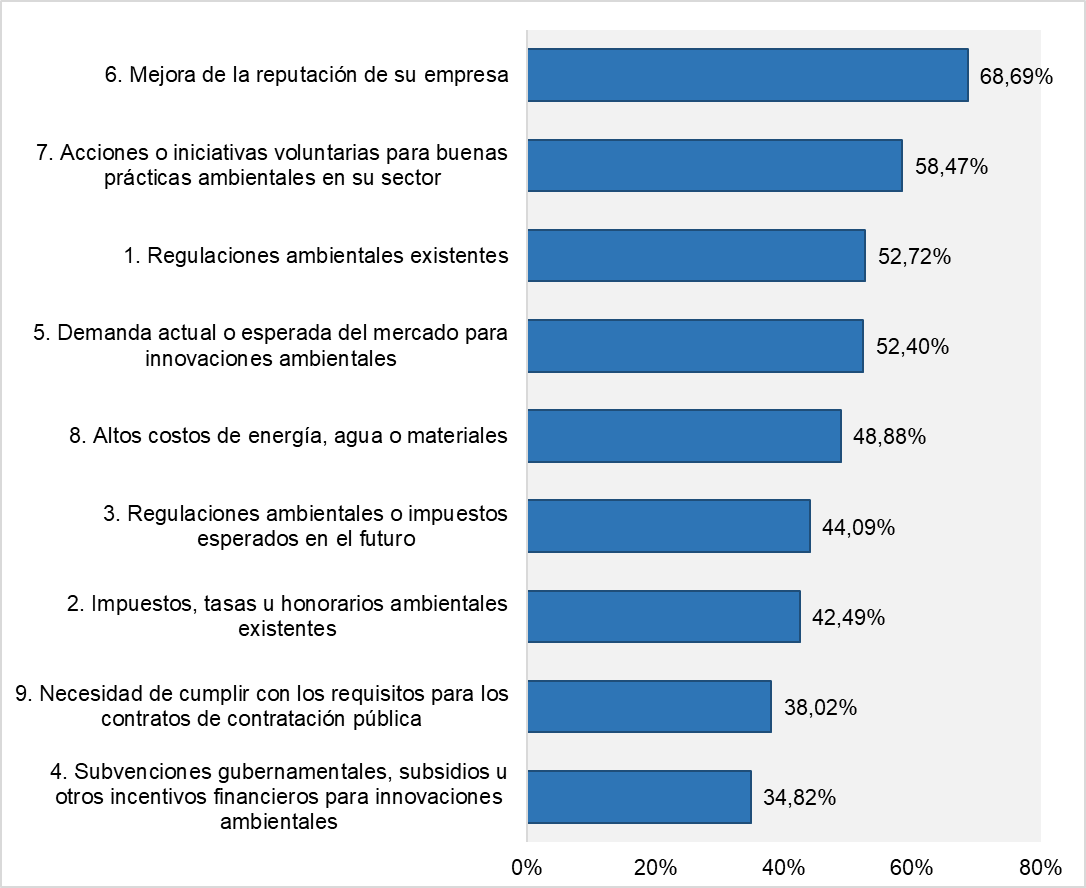 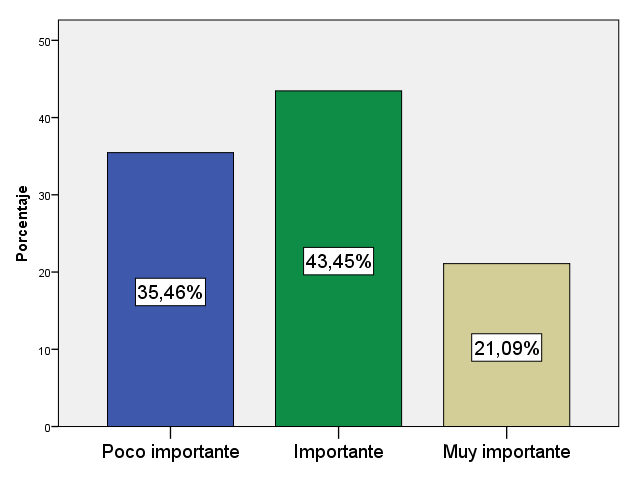 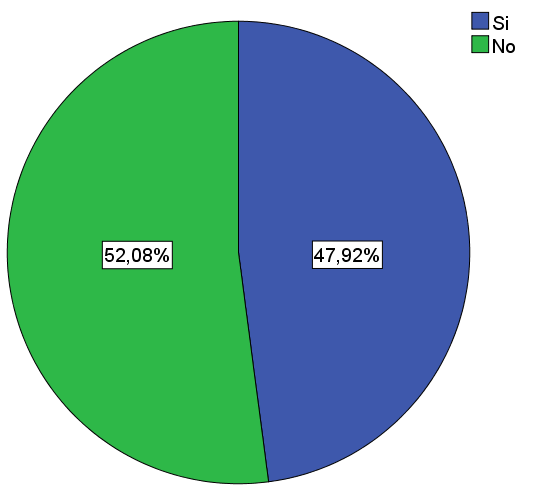 ¿TIENE LA EMPRESA PROCEDIMIENTOS ESTABLECIDOS PARA IDENTIFICAR Y REDUCIR REGULARMENTE LOS IMPACTOS AMBIENTALES DE SU EMPRESA?
OBSTÁCULOS DE LA INNOVACIÓN
¿QUÉ TAN IMPORTANTE FUERON LAS SIGUIENTES RAZONES EN LA OBSTACULIZACIÓN DE LAS ACTIVIDADES DE INNOVACIÓN?
Dos Dominios de Caja (Top Two Box)
Agrupación Visual
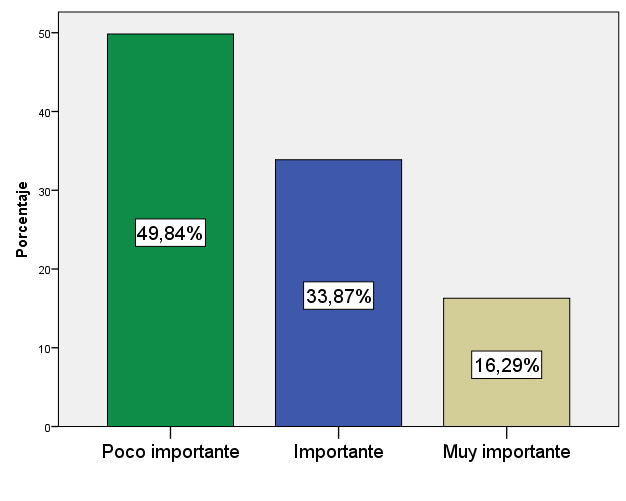 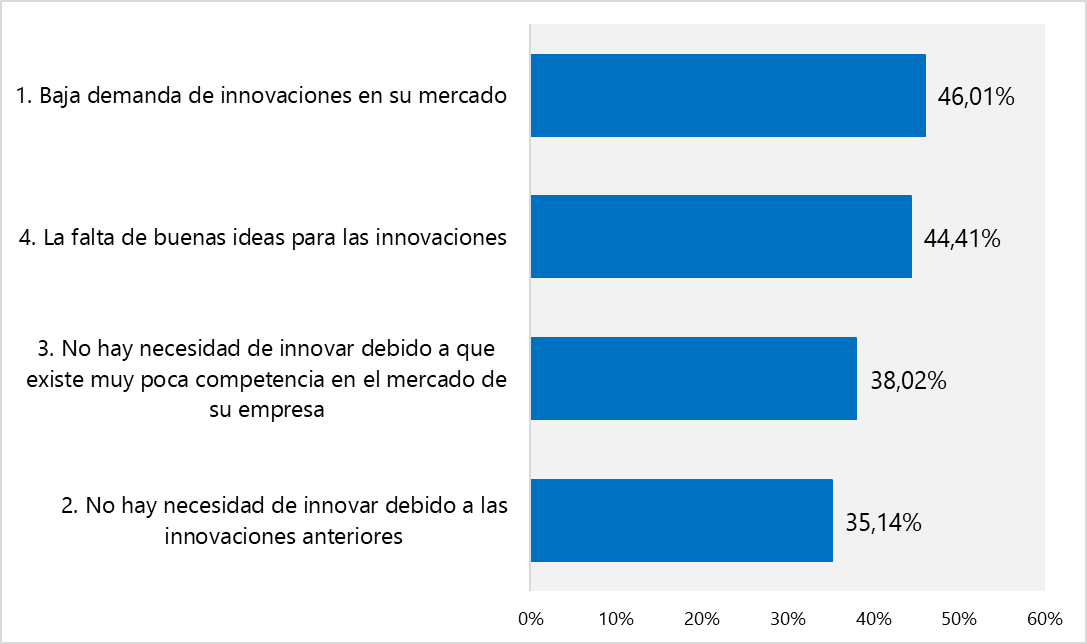 OBSTÁCULOS DE LA INNOVACIÓN
¿QUÉ TAN IMPORTANTE FUERON LAS SIGUIENTES BARRERAS EN LA OBSTACULIZACIÓN DE LAS ACTIVIDADES DE INNOVACIÓN?
Dos Dominios de Caja (Top Two Box)
Agrupación Visual
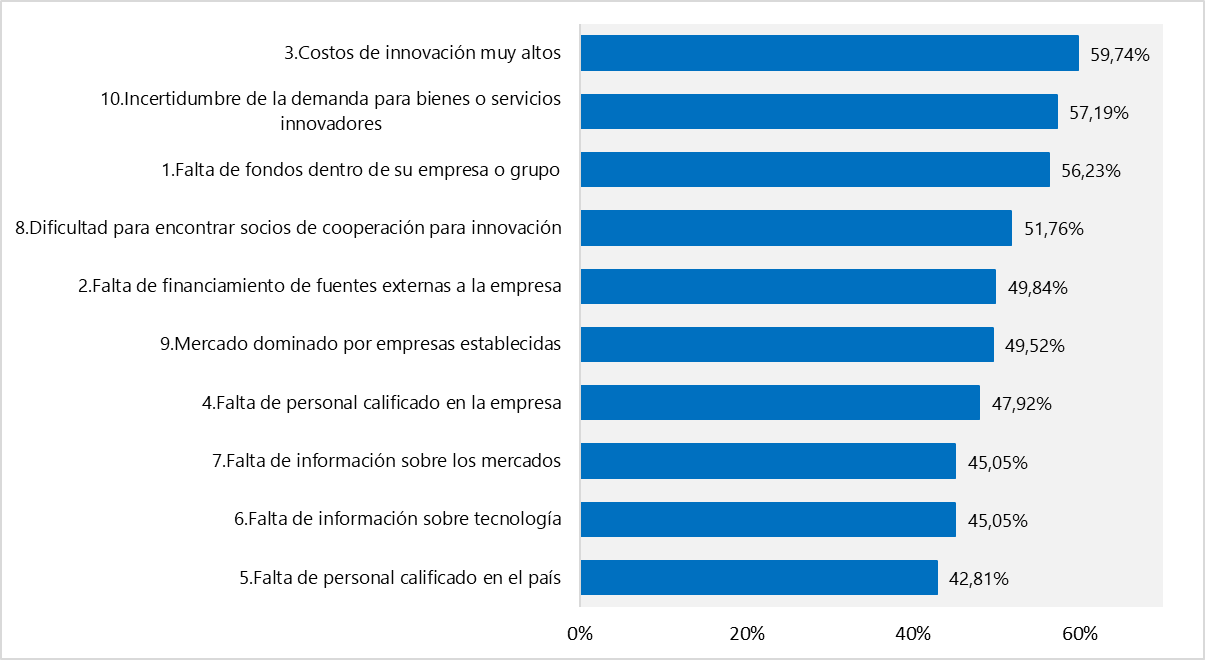 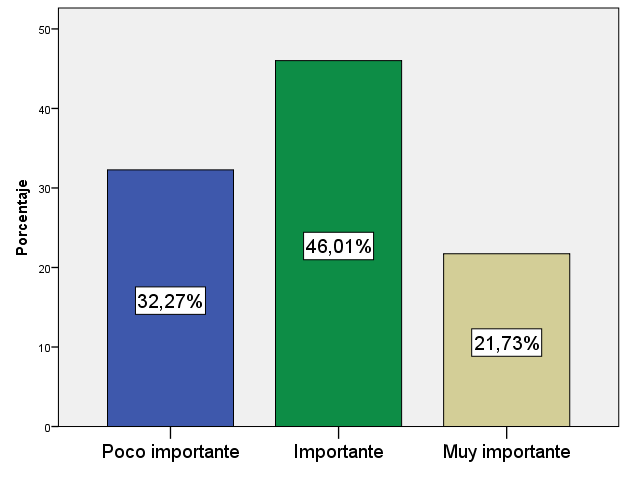 CARACTERIZACIÓN DE LAS VARIABLES DE LA INNOVACIÓN
CARACTERIZACIÓN DE LAS VARIABLES DE LA INNOVACIÓN
Capítulo IV: Propuesta
METODOLOGÍA 5W2H
(Nakagawa, 2016)
Capítulo V: Conclusiones
Describir la innovación en las pequeñas, medianas y grandes empresas del sector privado
Las PYME enfrentan mayores dificultades en comparación a las grandes empresas. No cuentan con los recursos necesarios para el desarrollo de la innovación, además que mantienen una baja cooperación con otras entidades, y tienen poca accesibilidad al financiamiento, el cual es un elemento de gran importancia al momento de innovar.
Desarrollar un análisis descriptivo sobre la innovación en las pequeñas, medianas y grandes empresas del sector privado del DMQ
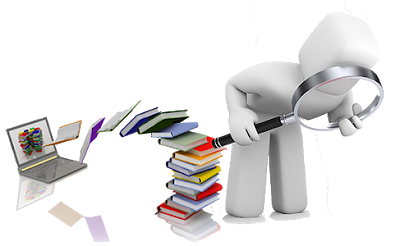 De manera general se puede describir las variables del sector privado del DMQ, sin embargo la mayor parte de las empresas que participaron en la investigación son pequeñas empresas.
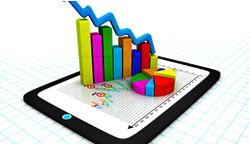 Capítulo V: Conclusiones
Con la aplicación de tablas cruzadas se identifica que cada una de las variables responde de diferente manera según el tamaño de la empresa. Lo cual permite identificar en que variables de innovación las empresas se diferencias y en cuales son similares.
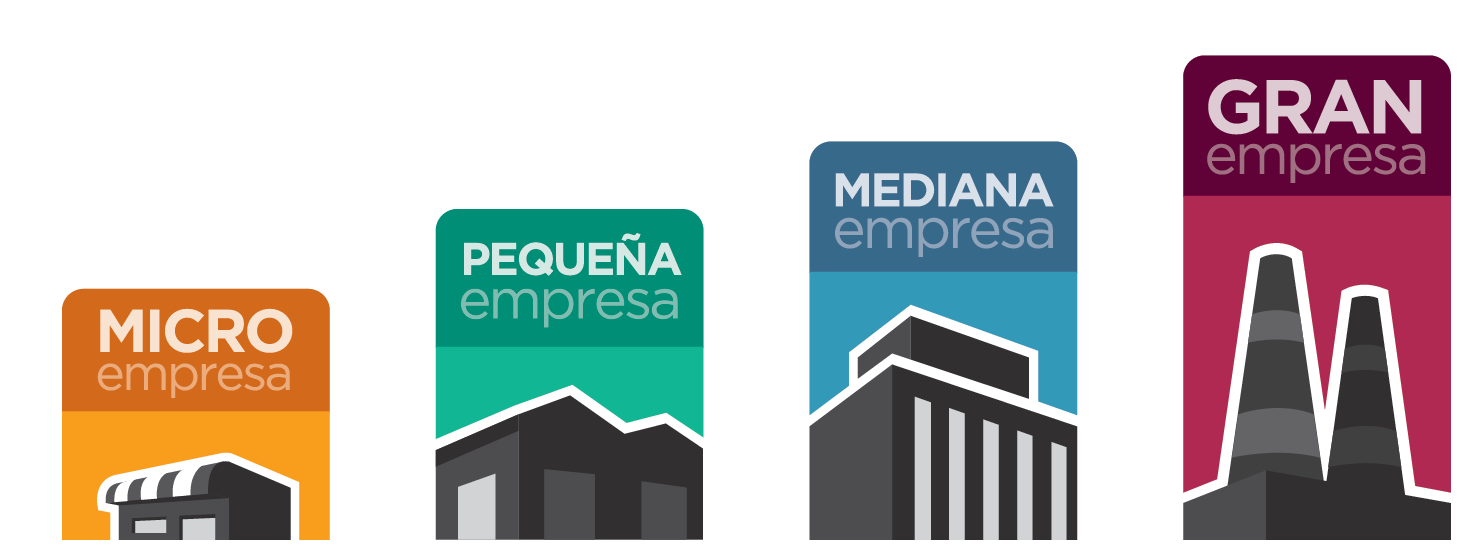 El planteamiento de la propuesta a través de estrategias, se desarrolló con base a los resultados obtenidos en la investigación, además con el propósito de que las estrategias se adapten a la realidad de las empresas se consideró la nueva normalidad COVID-19. El resultado fue un total de 9 estrategias las cuales pretenden mejorar la innovación en las pequeñas, medianas y grandes empresas del sector privado.
Caracterizar las variables de innovación de las pequeñas, medianas y grandes empresas del sector privado del DMQ
Proponer estrategias para mejorar la innovación en las pequeñas, medianas y grandes empresas del sector privado
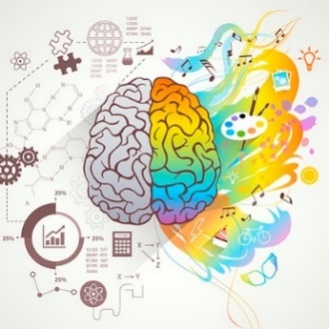 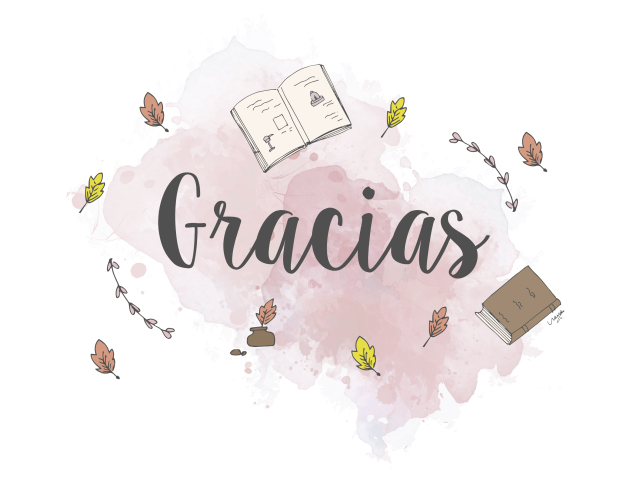 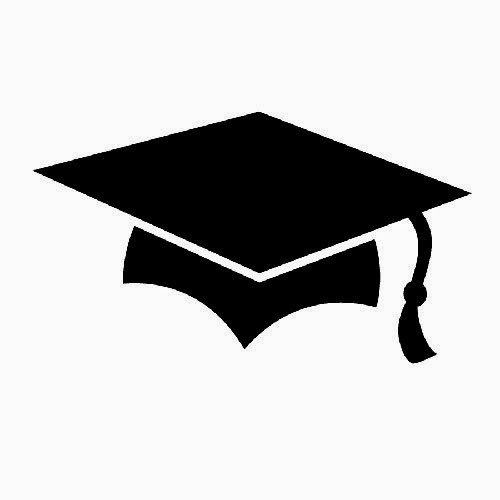